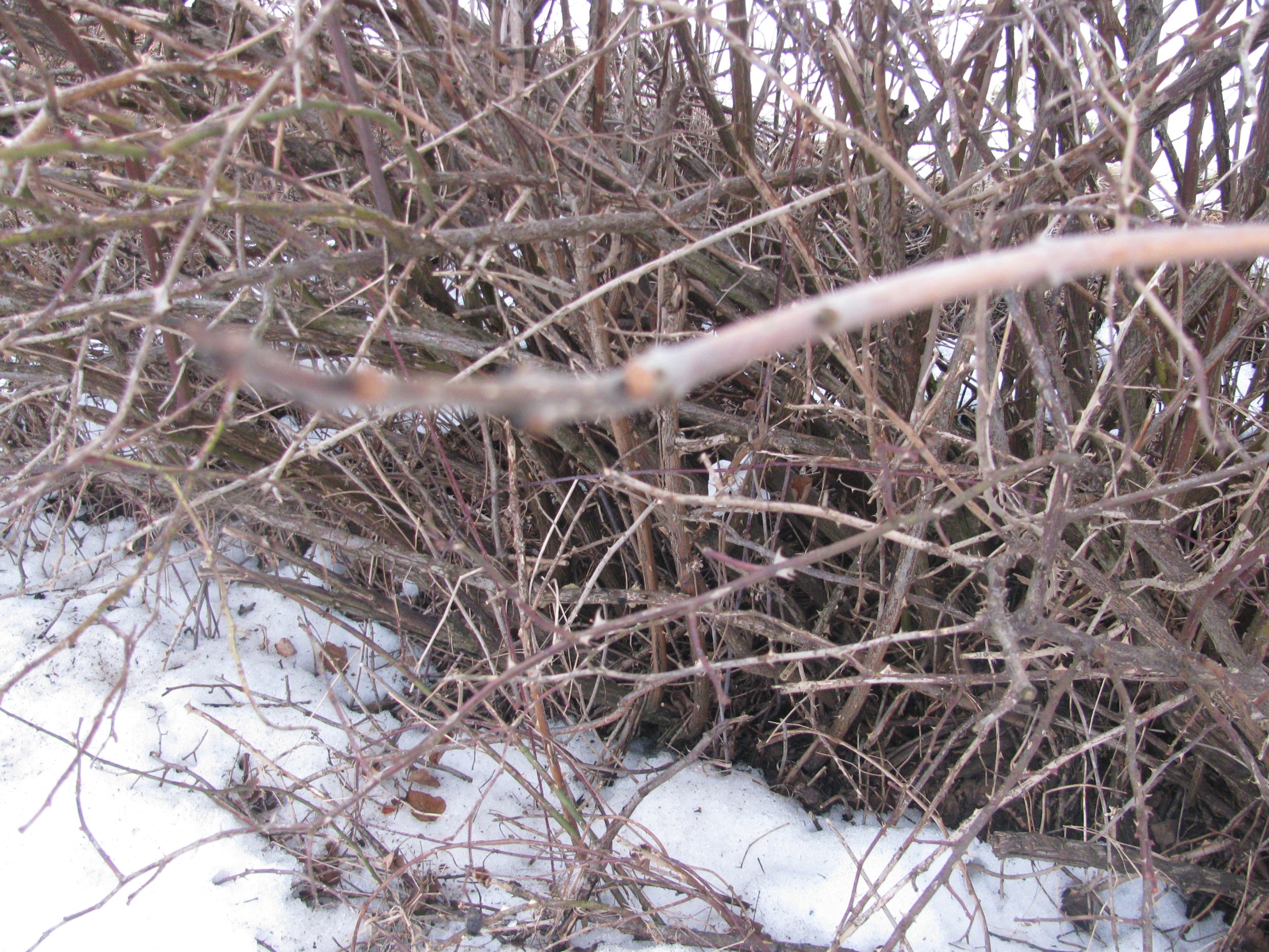 Co to sakra je
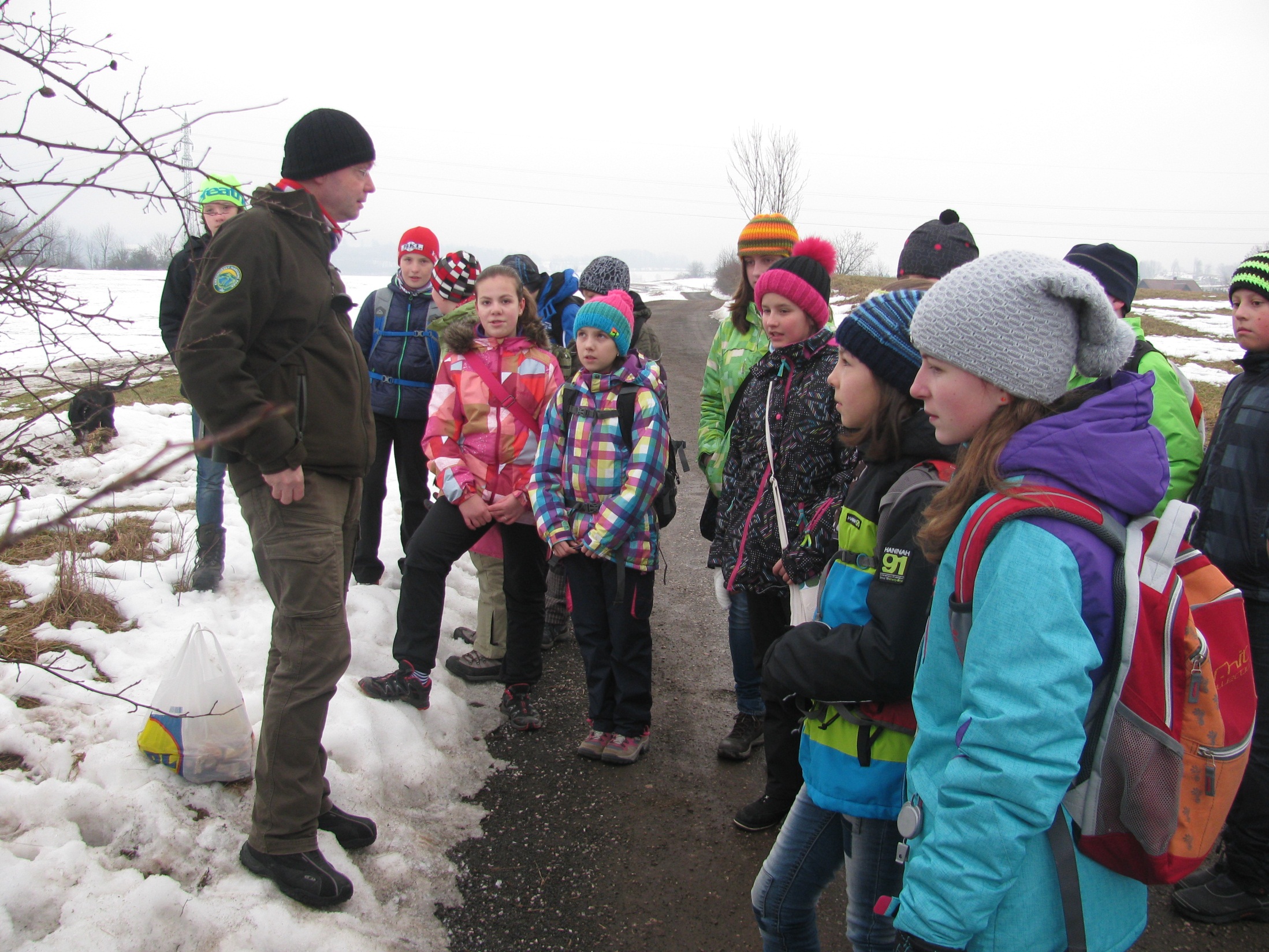 bla bla bla .
To je asi tak všechno.
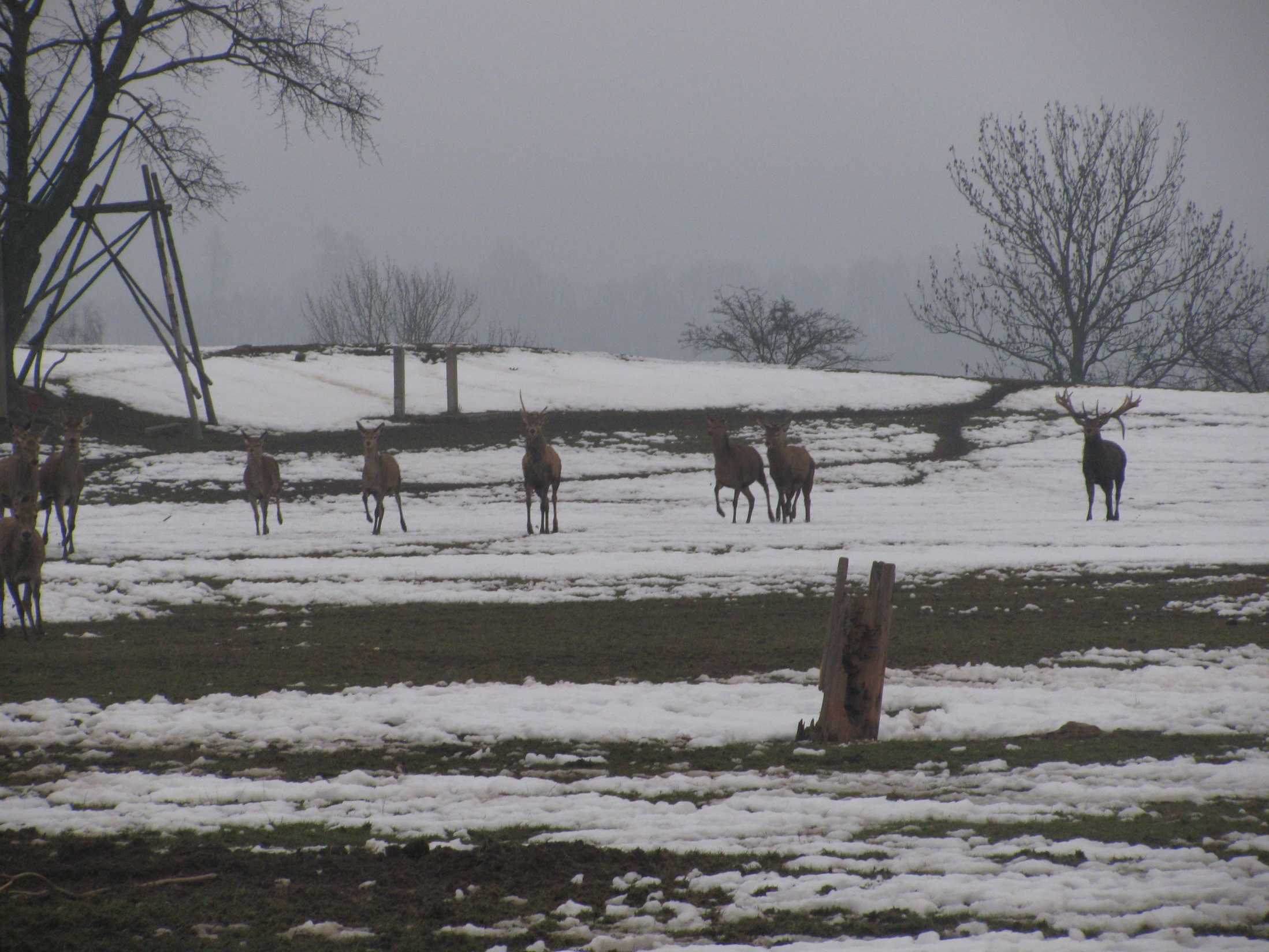 Co to asi je ? ? ? ? ? ?
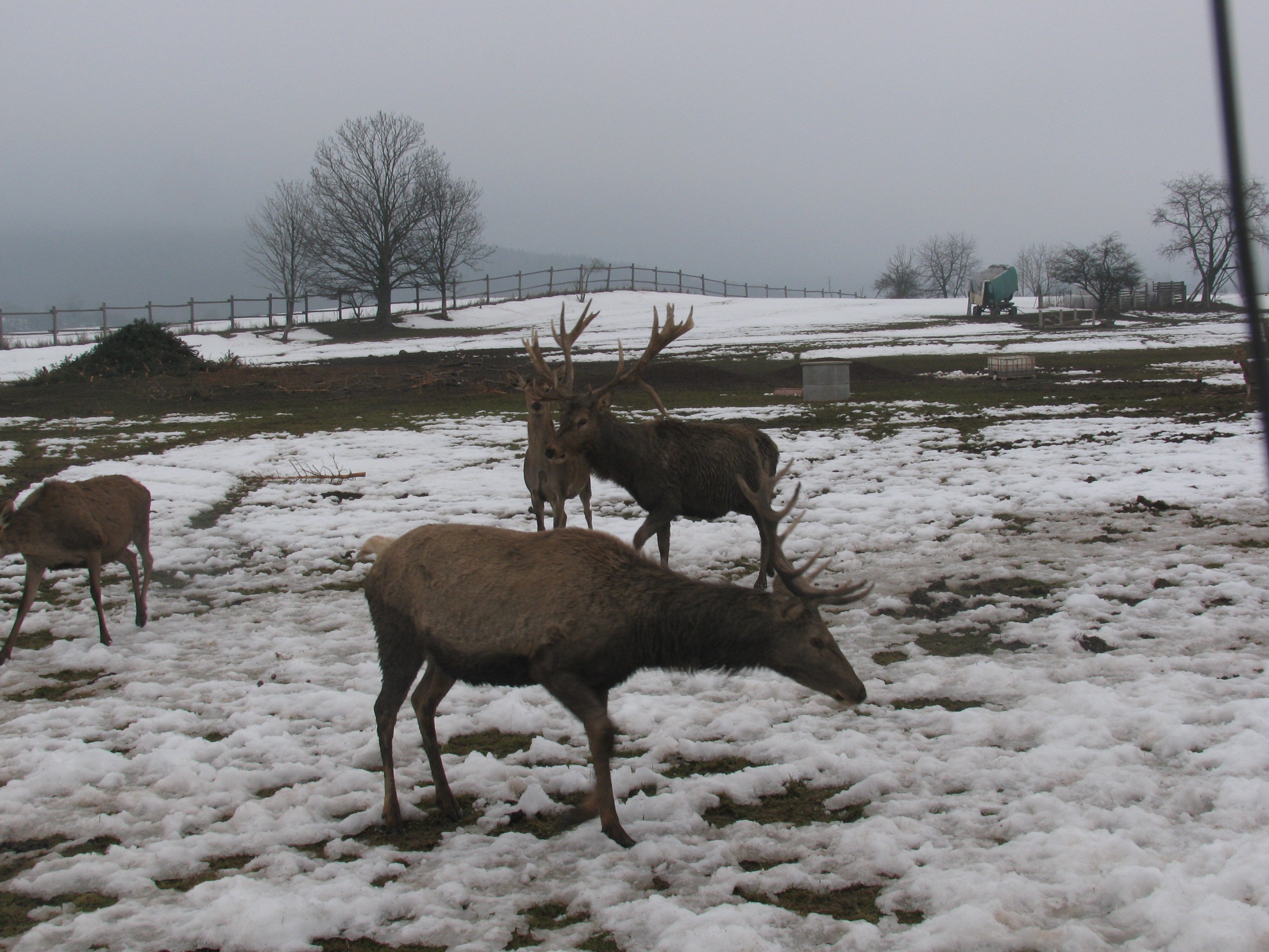 Co koukáš, je na mě snad něco zajímavého.
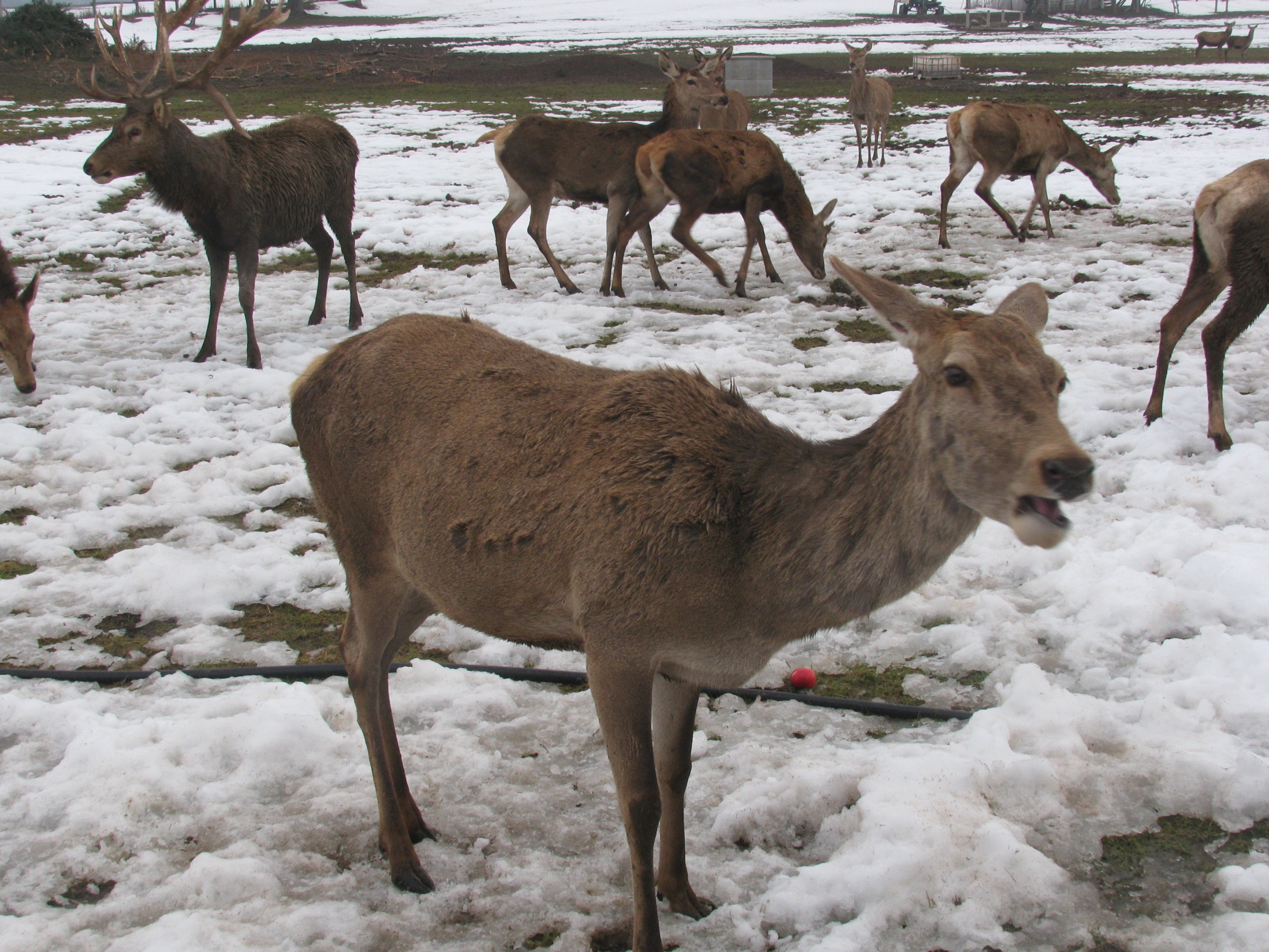 Zaskočila mě mrkev ! ! ! ! ! ! ! ! ! !
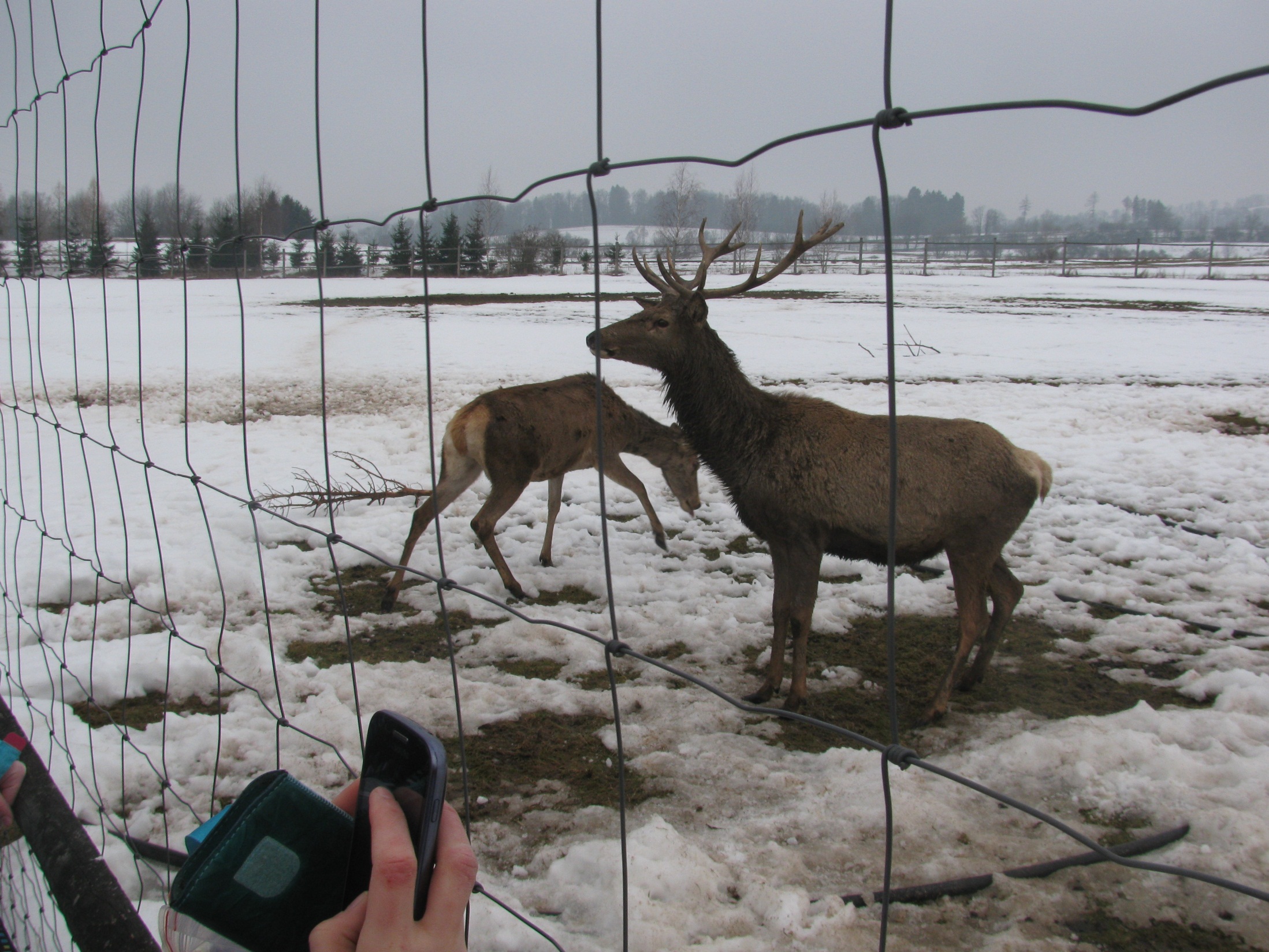 Nefoť mě stydím se  ! ! ! ! ! ! ! ! ! ! !
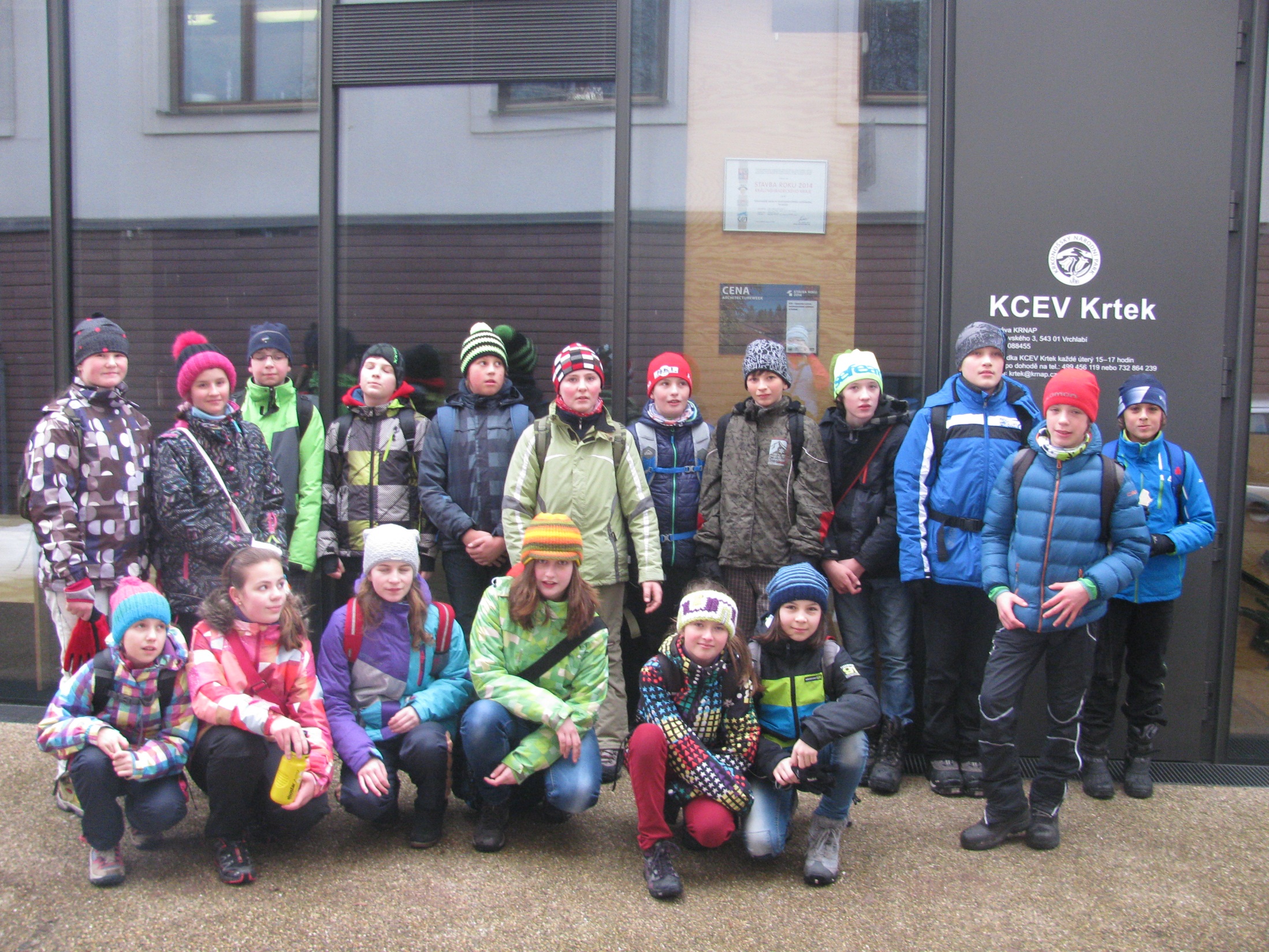 Támhle letí nějakej pták, jakej to asi je ?
chrrrrrrrrrrrrrrrrrrr
Necpi se na mě GOLEME!
Nesmí být vidět, že jím.